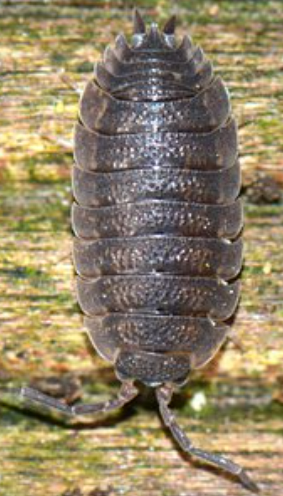 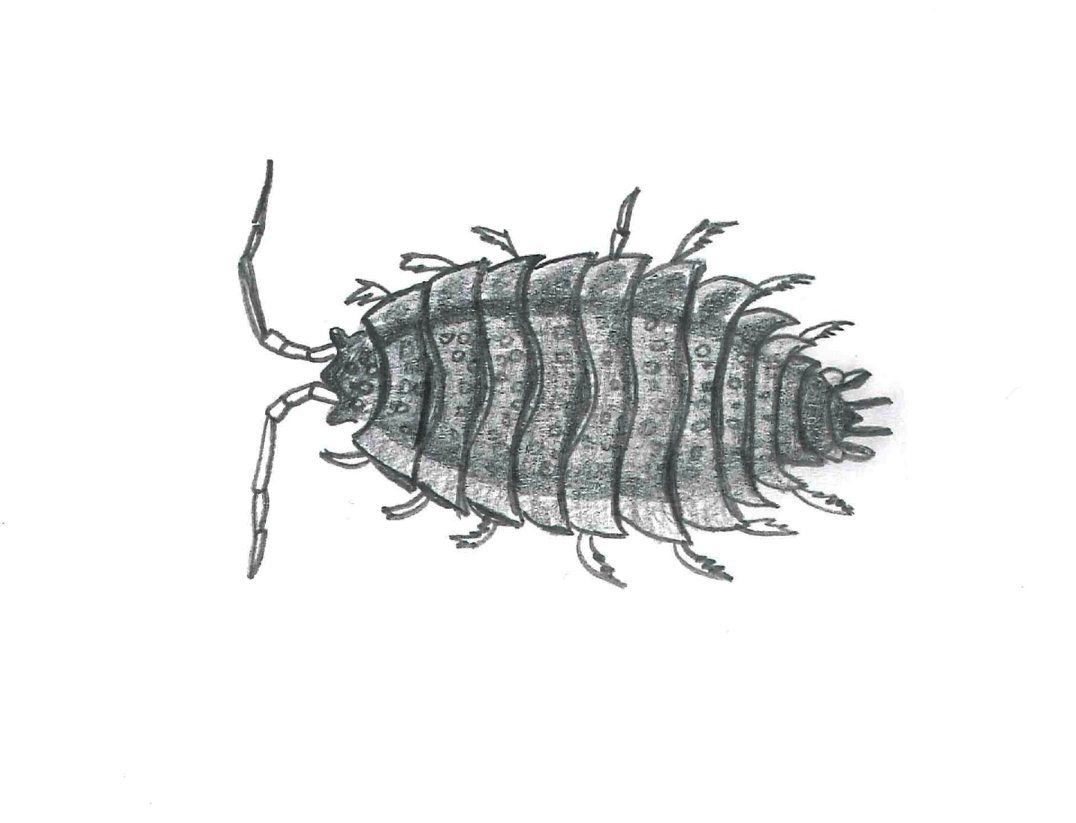 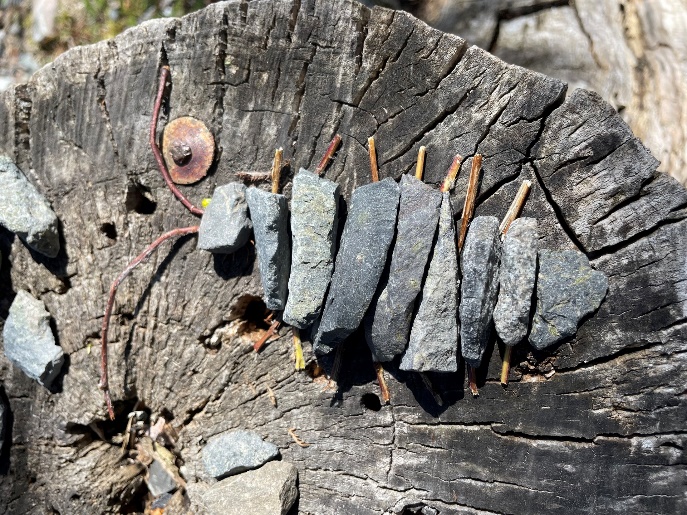 Ill.: Rim Tusvik
Kva for kjenneteikn har småkrypa?
Vurdere modellar
Småkryp utan beinSniglar (blautdyr) og mark (leddorm)
Kven av dykk valde eit småkryp utan bein i dag?
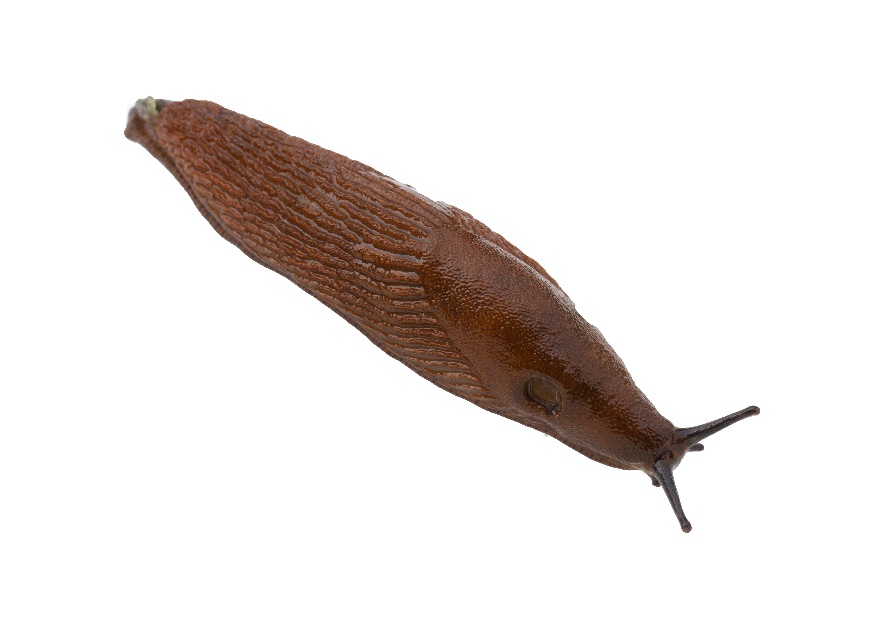 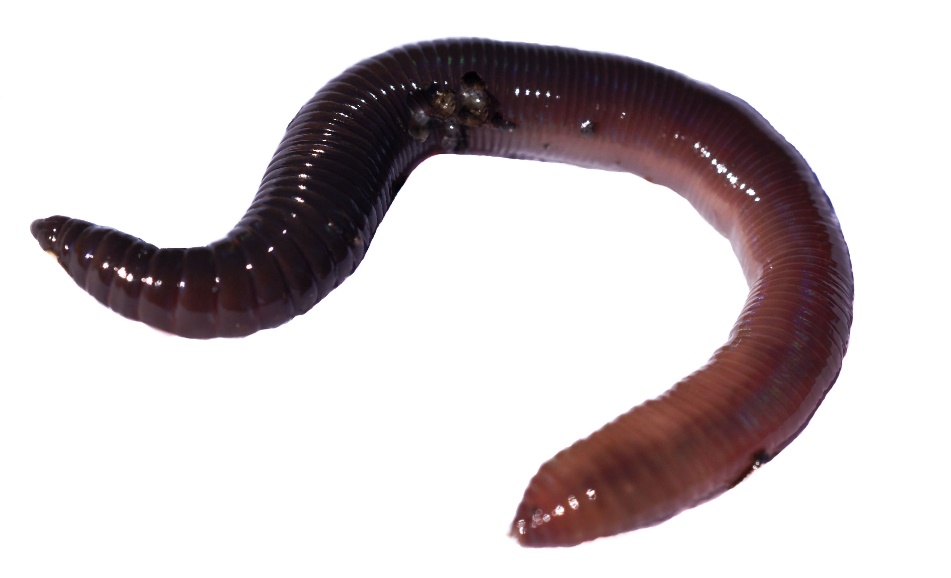 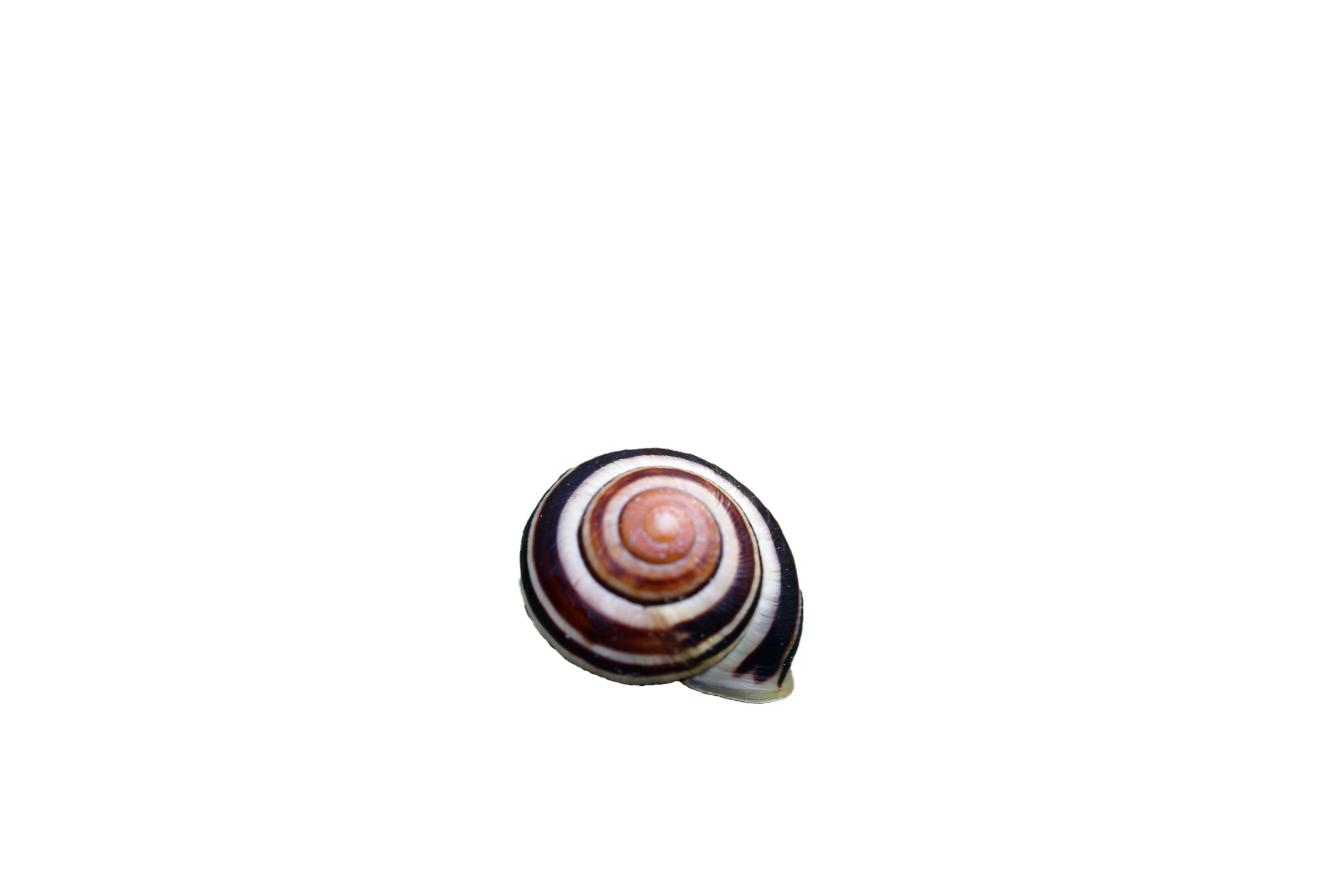 Foto: Hilde Olsen / Skog og landskap
Foto: Hilde Olsen / Skog og landskap
Foto: Frode Falkenberg
Småkryp med seks beinInsekt
Kven av dykk valde eit småkryp med seks bein i dag?
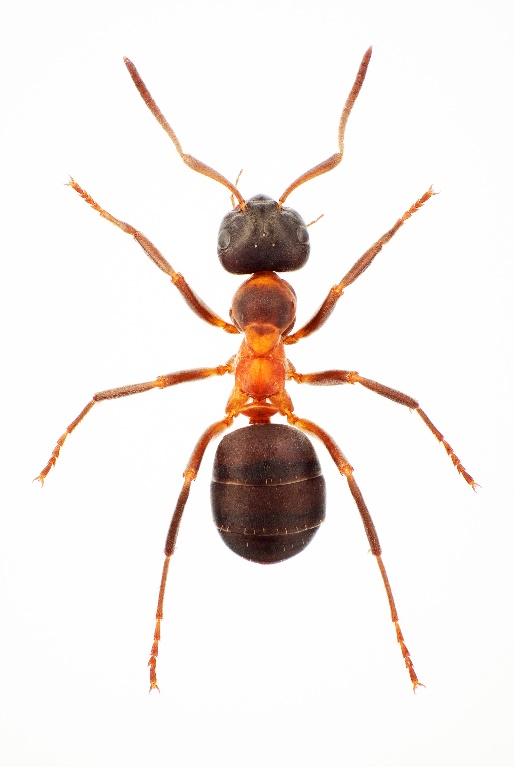 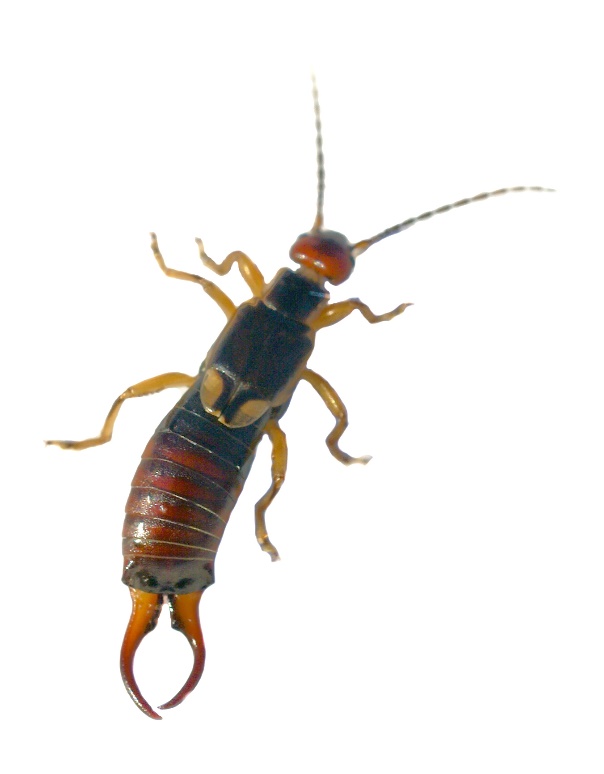 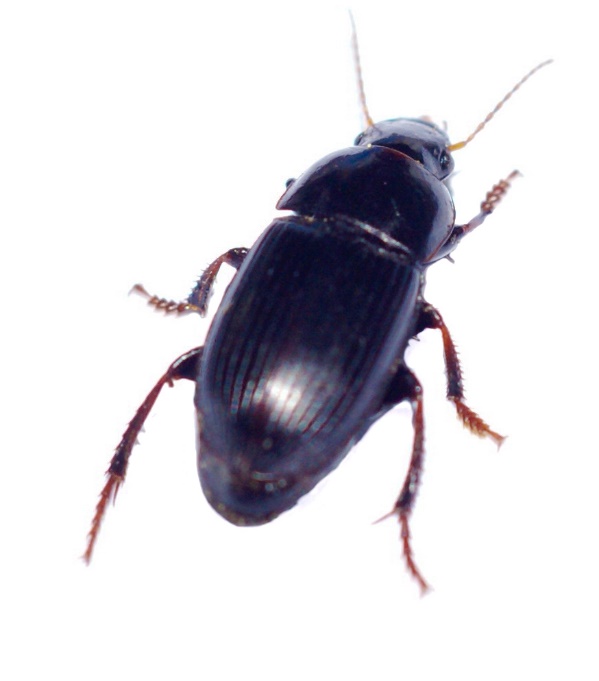 Foto: Hilde Olsen / Skog og landskap
Foto: Hilde Olsen / Skog og landskap
Foto: Karsten Sund / Skog og landskap
Småkryp med åtte beinEdderkoppdyr
Kven av dykk valde eit småkryp med åtte bein i dag?
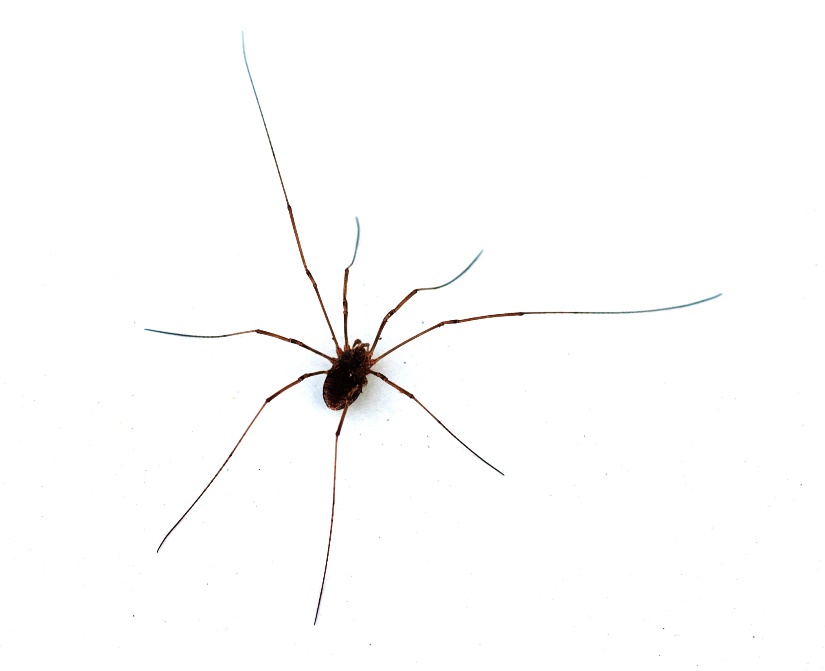 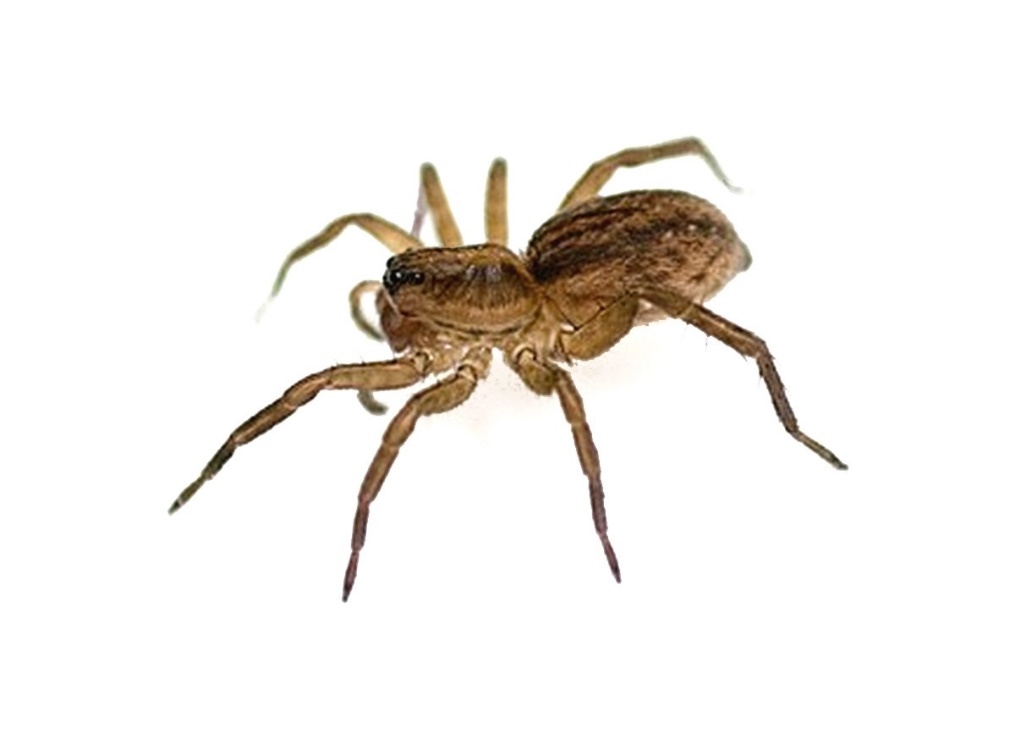 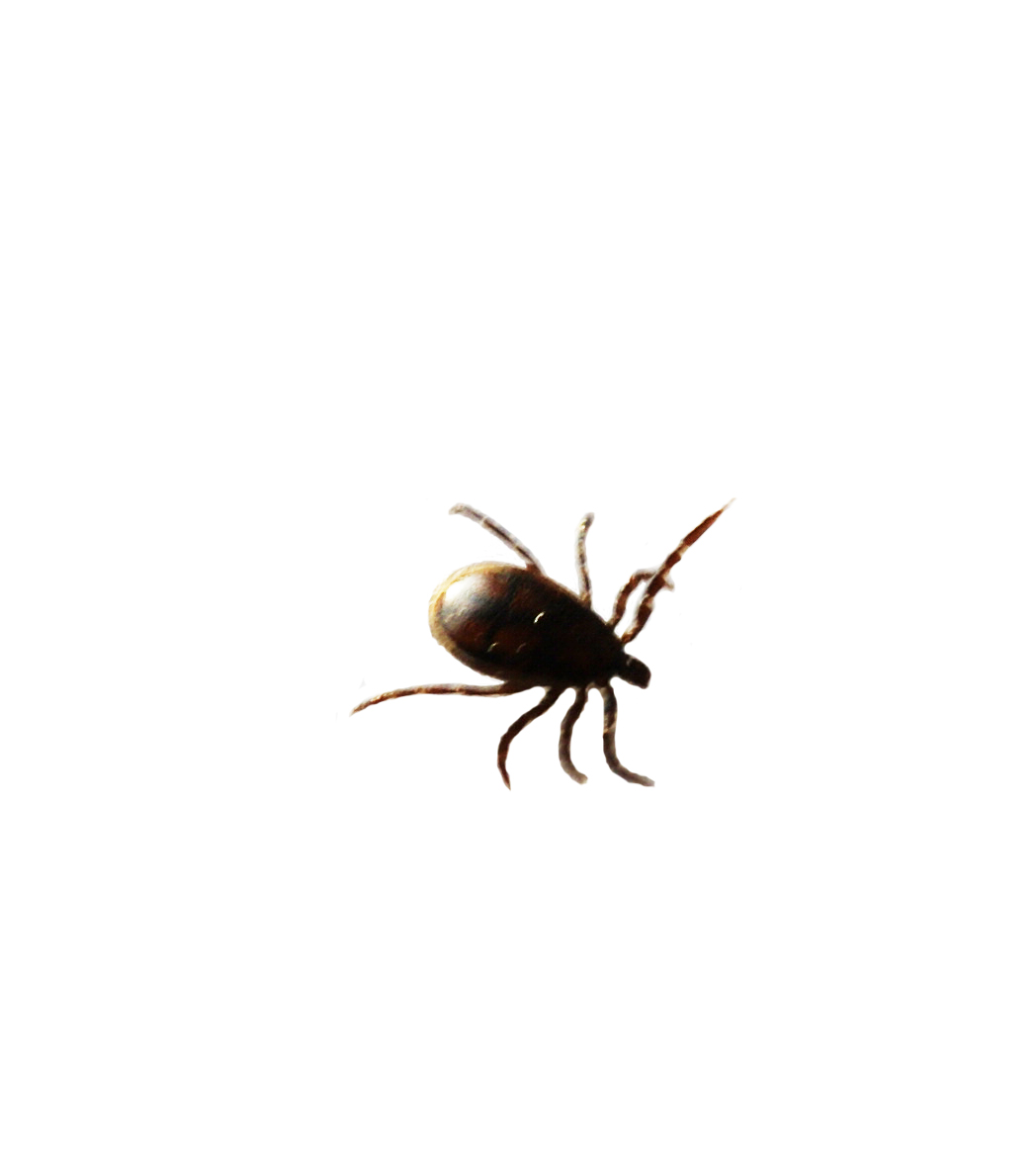 Foto: Lars Dalen / Skog og landskap
Foto: Hilde Olsen / Skog og landskap
Foto: Hilde Olsen / Skog og landskap
Kven av dykk valde eit småkryp med mange bein i dag?
Småkryp med meir enn åtte beinSkolopendrar, tusenbein, skrukketroll
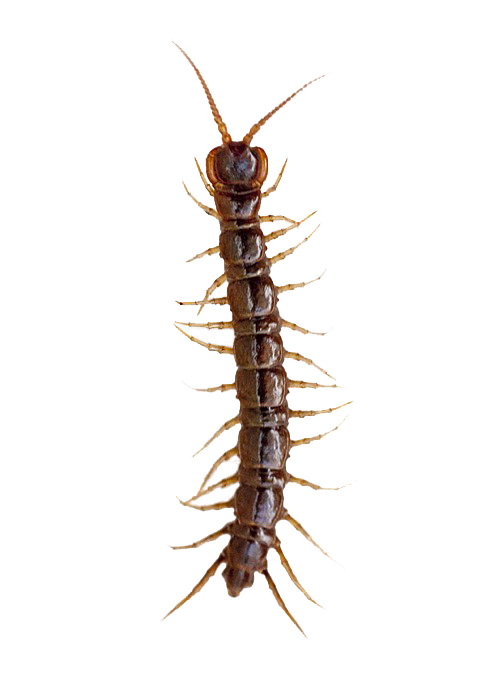 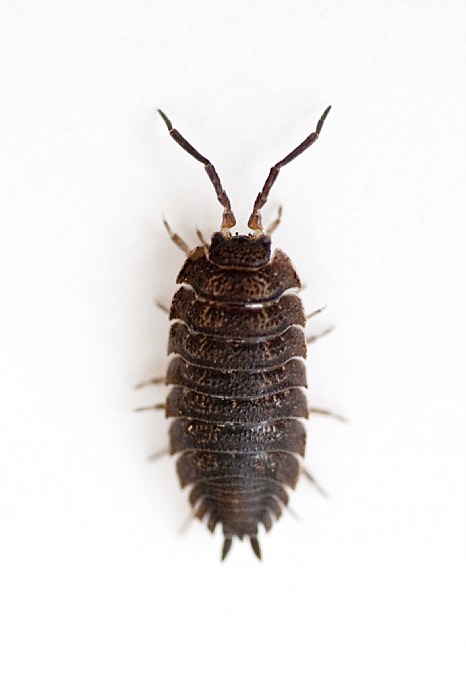 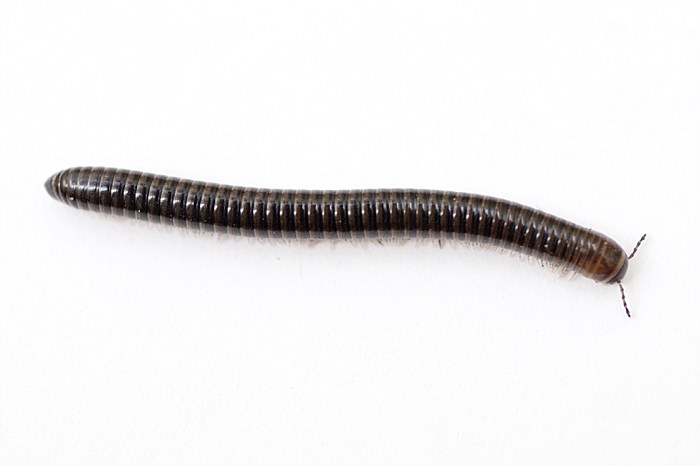 Foto: Lars Dalen / Skog og landskap
Foto: Lars Dalen / Skog og landskap
Foto: Lars Dalen / Skog og landskap
Småkryp er livsviktige!
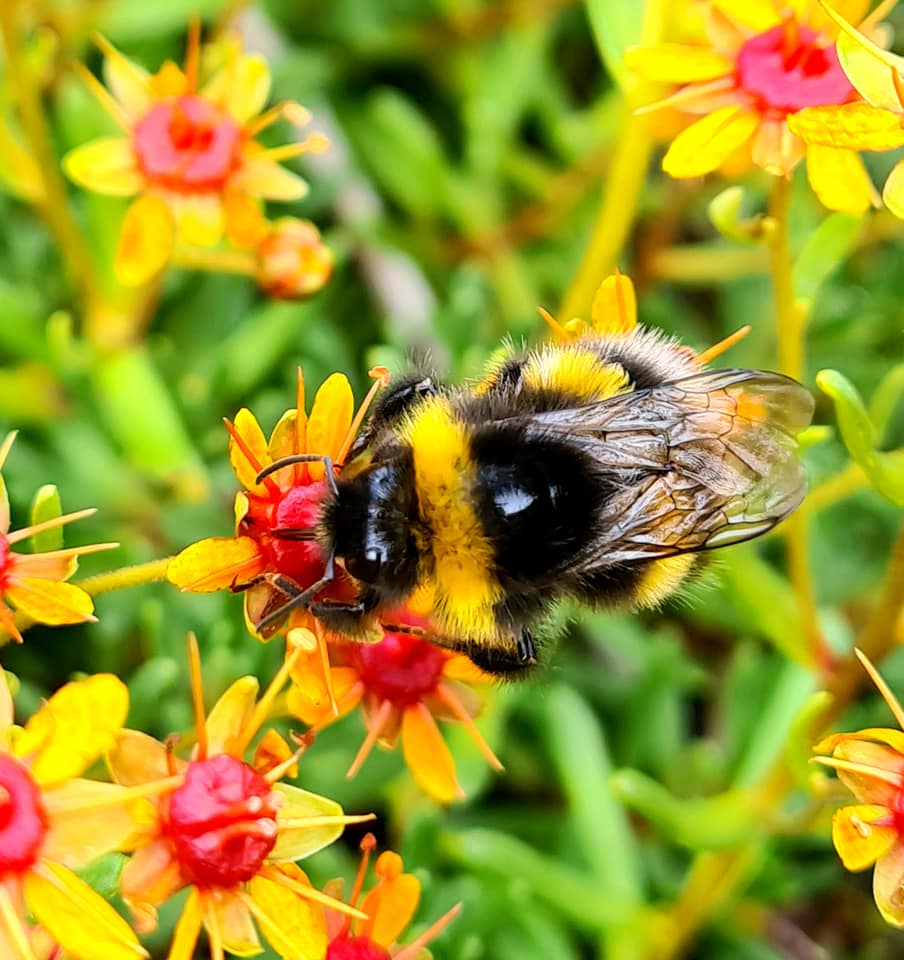 Småkryp 
er mat for mange dyr
hjelper til med pollinering så planter kan lage frø
gjer daude dyr og planter om til jord

Småkryp er rett og slett nødvendige for alt som lever på jorda – også for deg og meg! 

Å bruke kjenneteikn kan vere nyttig for å kunne kjenne igjen ulike småkryp.
Kva er modellar?
Ein teikna modell av ei bille i 2D
Ein fysisk modell av ei bille i 3D
Modellar er forenklingar av verkelegheita.
Alle modellar har sine styrkar og avgrensingar. 
Modellar kan vere teikningar, figurar, fysiske etterlikningar eller diagram.
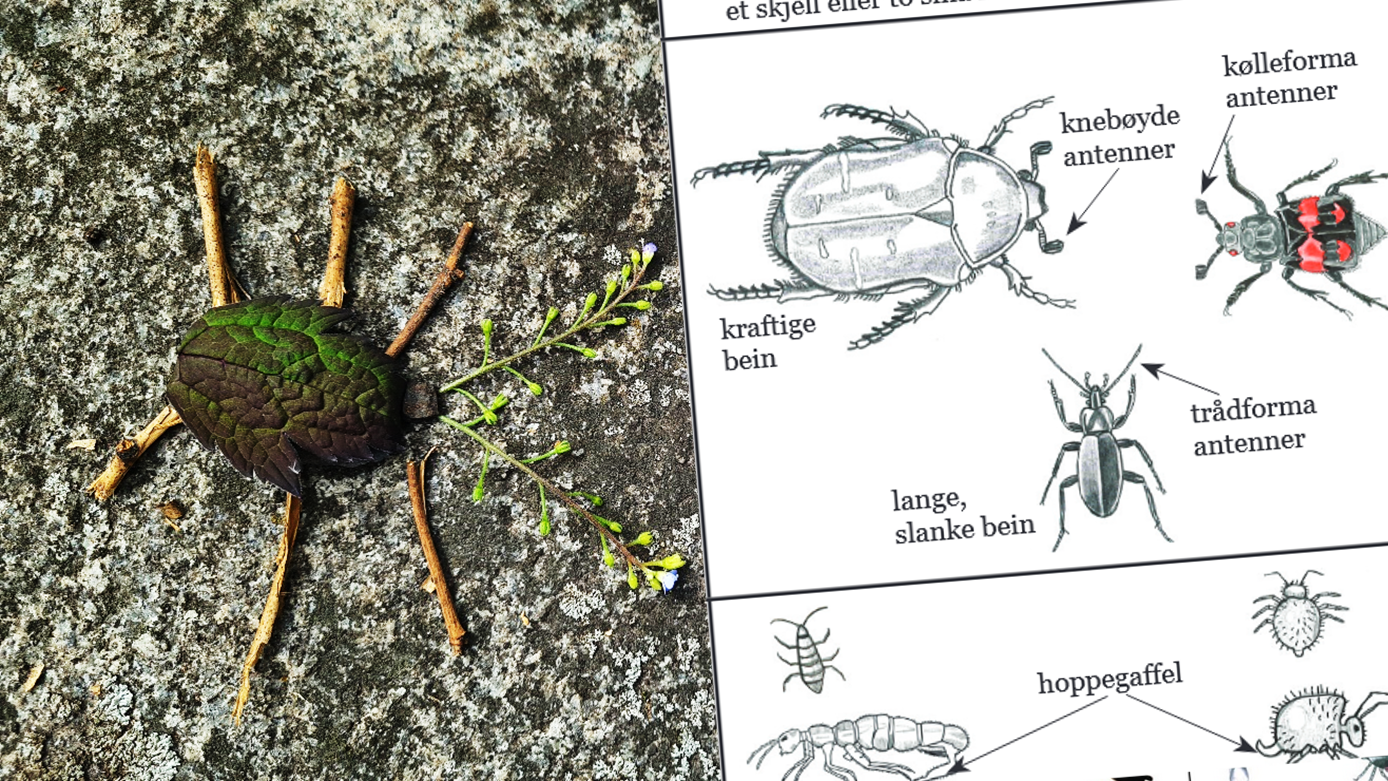 Diskuter modellar
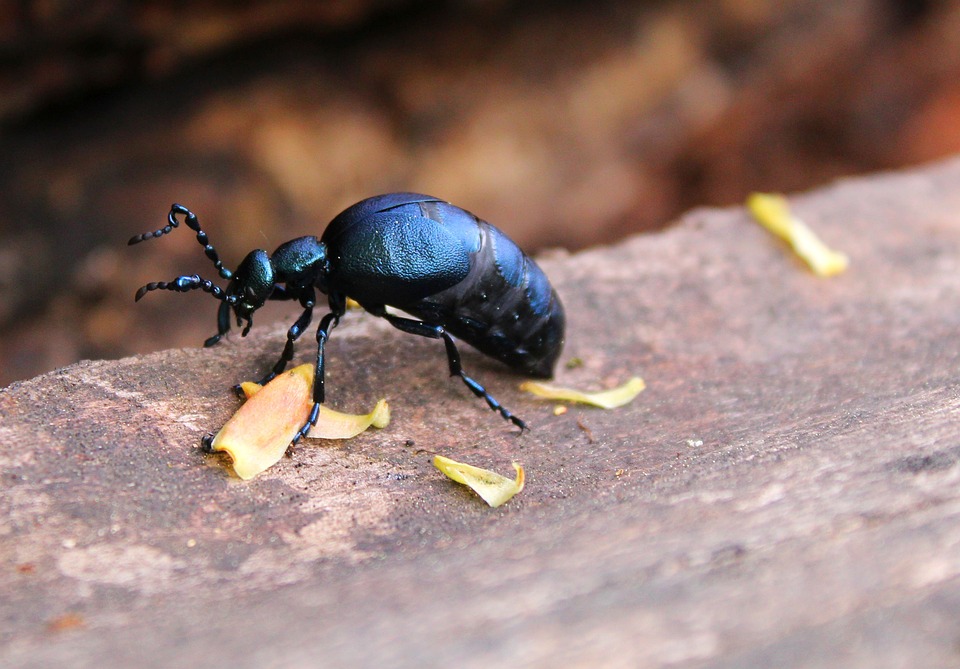 Repeter dei fire kjenneteikna på småkrypet dykkar. Bruk:
bildet på småkrypatlaset 
bildet av modellen de bygde av småkrypet
bildet eller filmen av småkrypet (dersom de ikkje fekk tatt bilde eller film, leit det opp på internett)

Diskuter:
Kva for modell eller kva for bilde viser kjenneteikna til småkrypet best? 
Kva er styrkar og avgrensingar ved dei ulike modellane og bilde/film når vi skal lære oss å kjenne igjen småkrypet?
Morofakta om småkryp
Grashopper har øyrer på beina
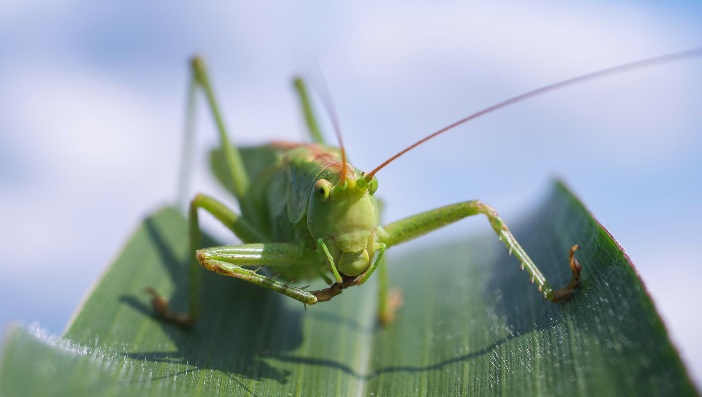 Fluger har tunga på beina
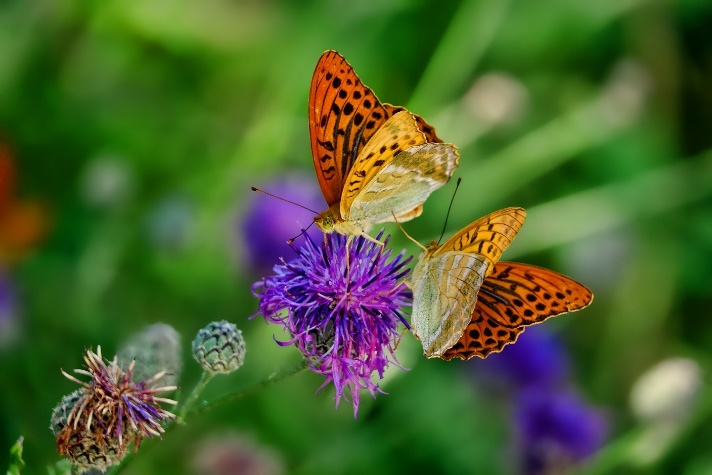 Maur har tusenvis av auge
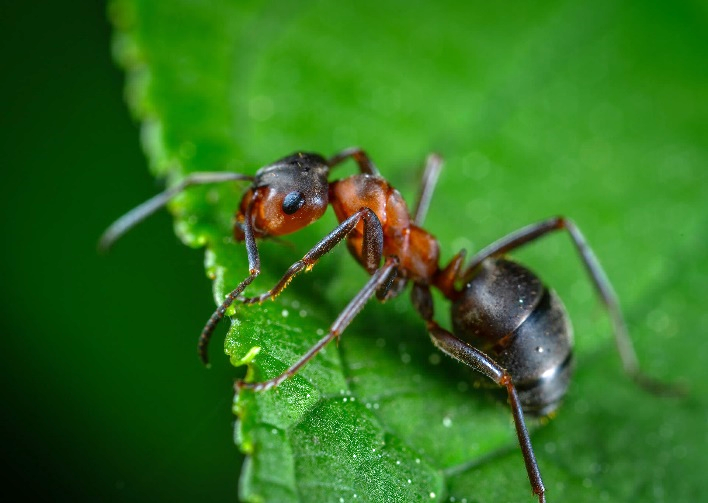 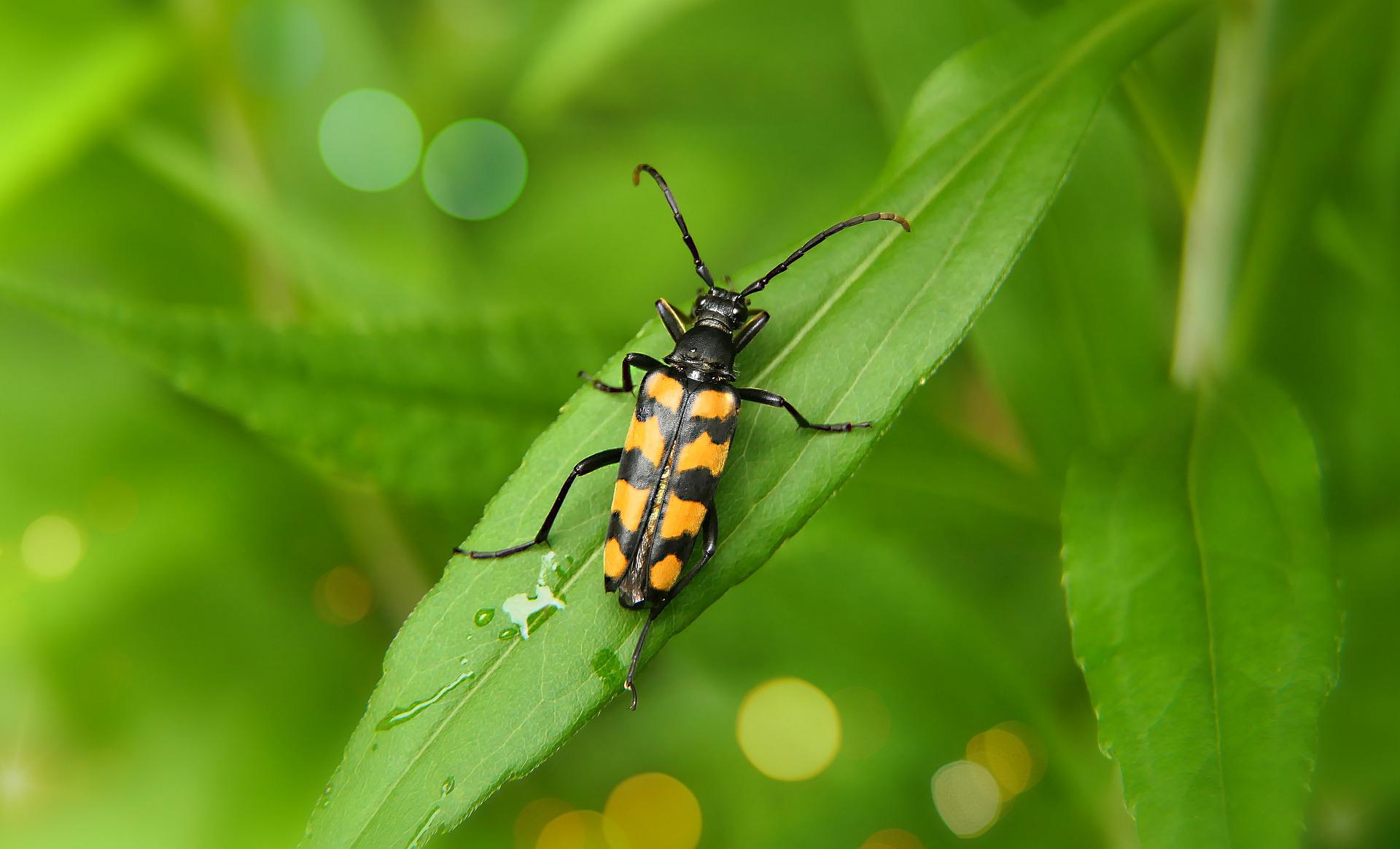 Biller har nesa på antennene sine
Nokre sommarfuglar høyrer med munnen
Morofakta om insekt – høgtlesing med Anne Sverdrup-Thygeson